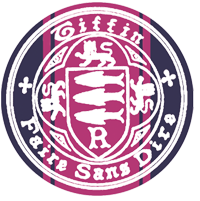 P2 Chapter 2 :: Functions & Graphs
Last modified: 6th September 2019
1 :: The Modulus Function
1
2
3
4
5
6
7
8
Examples
Modulus Graphs
Test Your Understanding
Test Your Understanding
Edexcel C4 June 2012 Q4
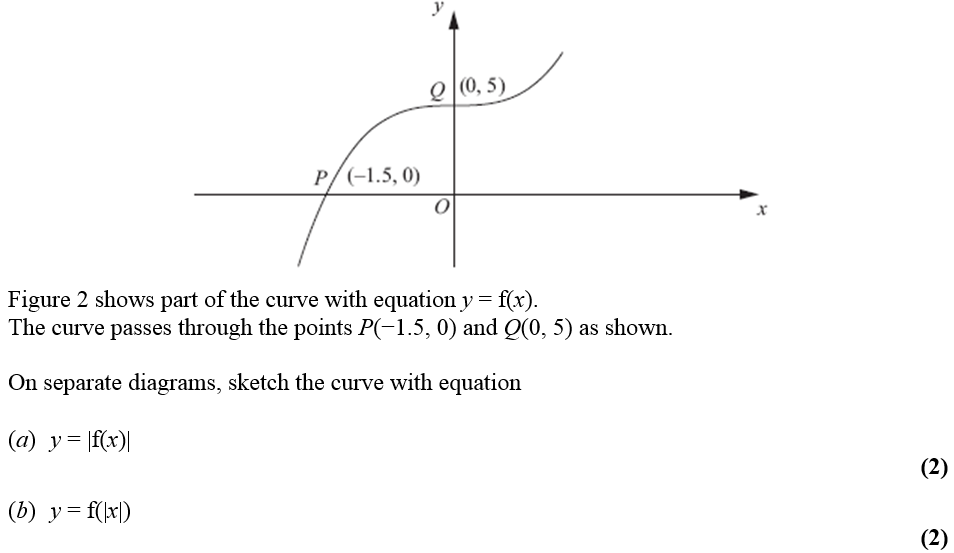 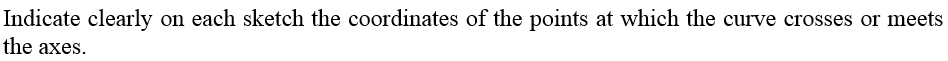 Further Test Your Understanding
Lesson 2: Combining Transformations
RECAP:
Affects which axis?
What we expect or opposite?
There is nothing new here relative to Year 1, except that you might have to do more than one transformation…
Combining Transformations
Test Your Understanding
C4 June 2011 Q3
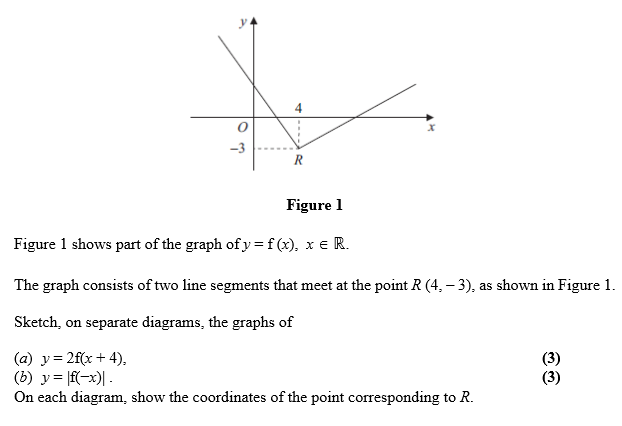 Lesson 3: What is a mapping?
A mapping is something which maps one set of numbers to another.
! The domain is the set of possible inputs, usually the x-values.
! The range is the set of possible outputs, usually the y-values.
A function is: a mapping such that every element of the domain is mapped to 
                             exactly one element of the range.
Notation:
One-to-one vs Many-to-one
While functions permit an input only to be mapped to one output, there’s nothing stopping multiple different inputs mapping to the same output.
Type
Description
Example
Multiple inputs can map to the same output.
Many-to-one
function
2
4
-2
You can use the ‘horizontal ray test’ to see if a function is one-to-one or many-to-one.
Each output has one input and vice versa.
One-to-one
function
5
2
7
3
9
4
Further Examples
It is often helpful to sketch the function to reason about the range.
Piecewise Functions
A ‘piecewise function’ is one which is defined in parts: we can use different rules for different intervals within the domain.
Test Your Understanding
Edexcel C4 June 2012 Q6a
Edexcel C4 June 2010 Q4d
Summary of Domain/Range
It is important that you can identify the range for common graphs, using a suitable sketch:
Be careful in noting the domain – it may be ‘restricted’, which similarly restricts the range. Again, use a sketch!
Composite Functions
Sometimes we may apply multiple functions in succession to an input.
These combined functions are known as a composite function.
Further Examples
Test Your Understanding
Edexcel C4 June 2012 Q6
Edexcel C4 June 2013(R) Q4
Inverse Functions
This has appeared in exams before.
Explain why the function must be one-to-one for an inverse function to exist:
More on Inverse Functions
Graphing an Inverse Function
Example
Further Example
Test Your Understanding
Edexcel C4 June 2012 Q6
Solving Modulus Problems
It is often helpful to sketch the graph in stages as we apply more transformations:
Solving Modulus Problems
Test Your Understanding
C4 June 2008 Q3
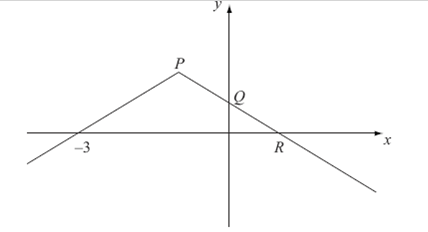 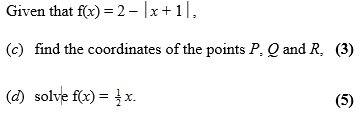